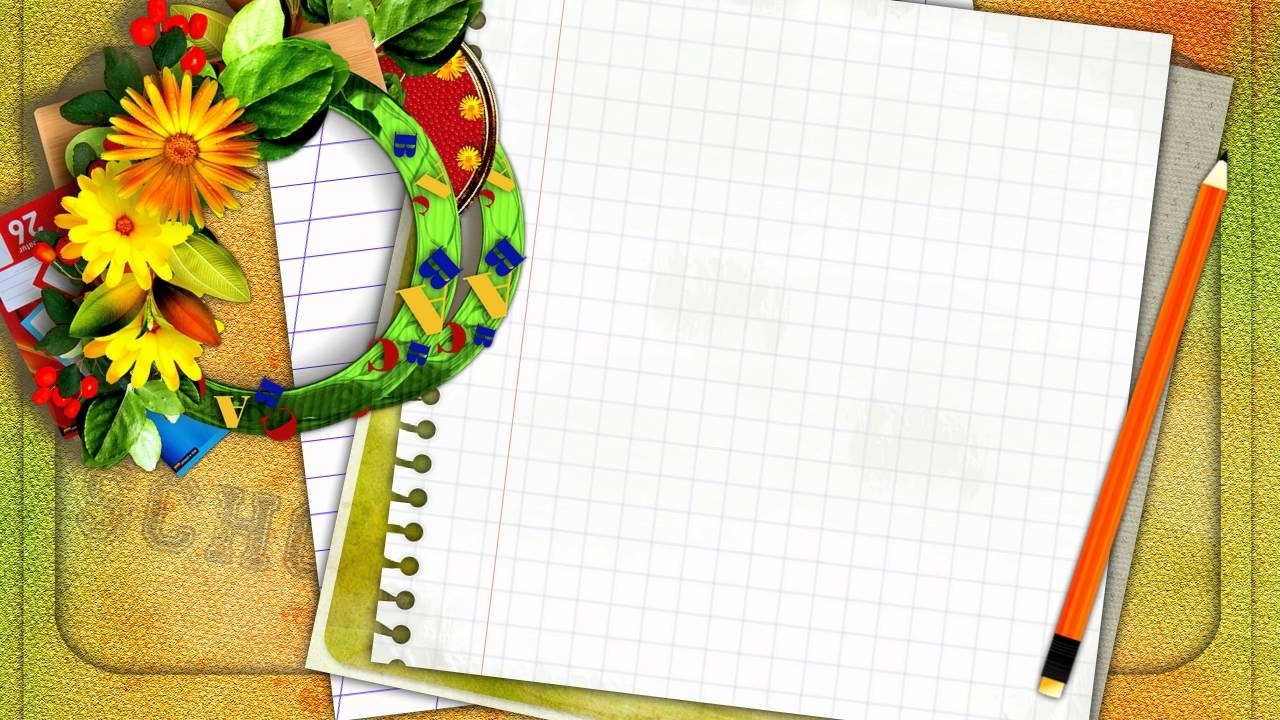 Matematika
2-sinf
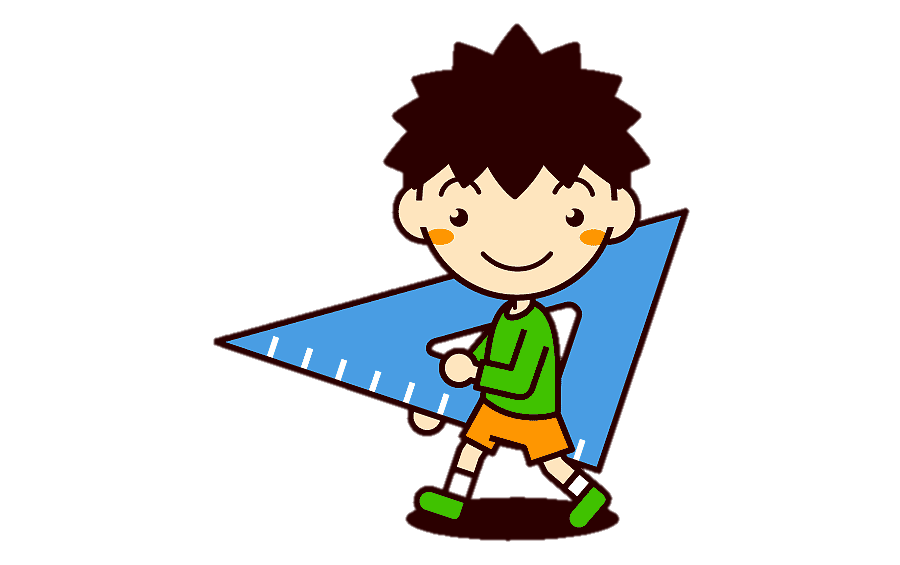 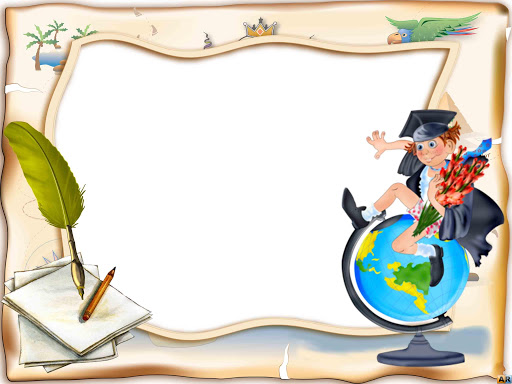 Mavzu: 
   Harfli ifodalar
  (6-dars. 123-bet)
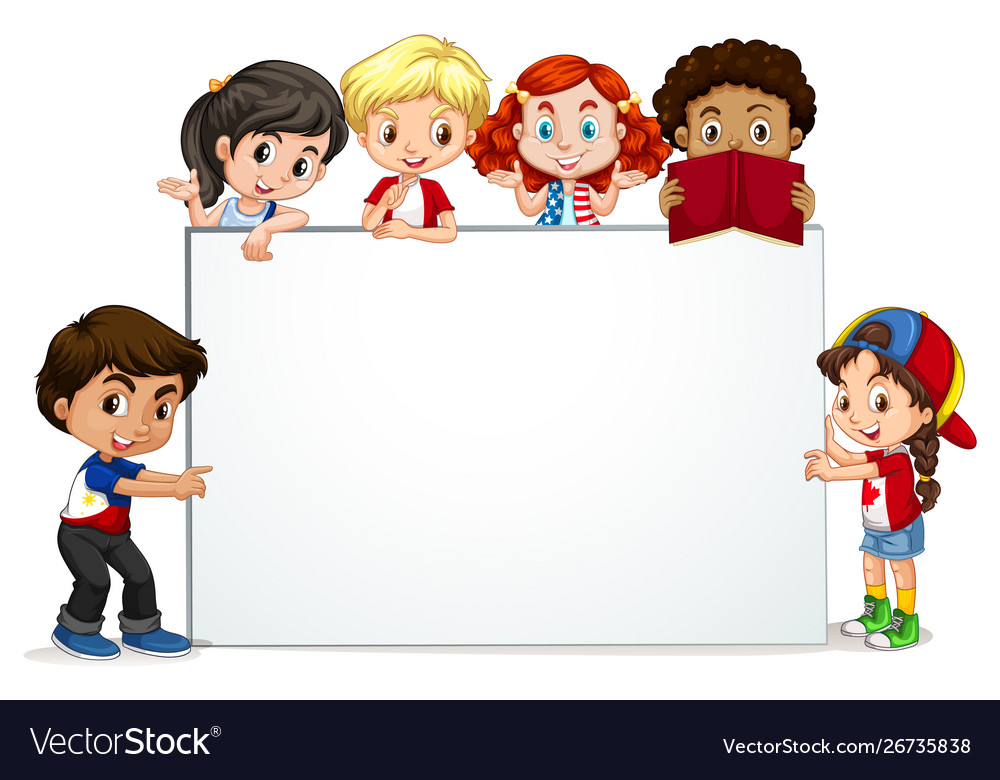 Mustaqil topshiriqni 
	tekshiramiz:
  123-bet. 5-misol
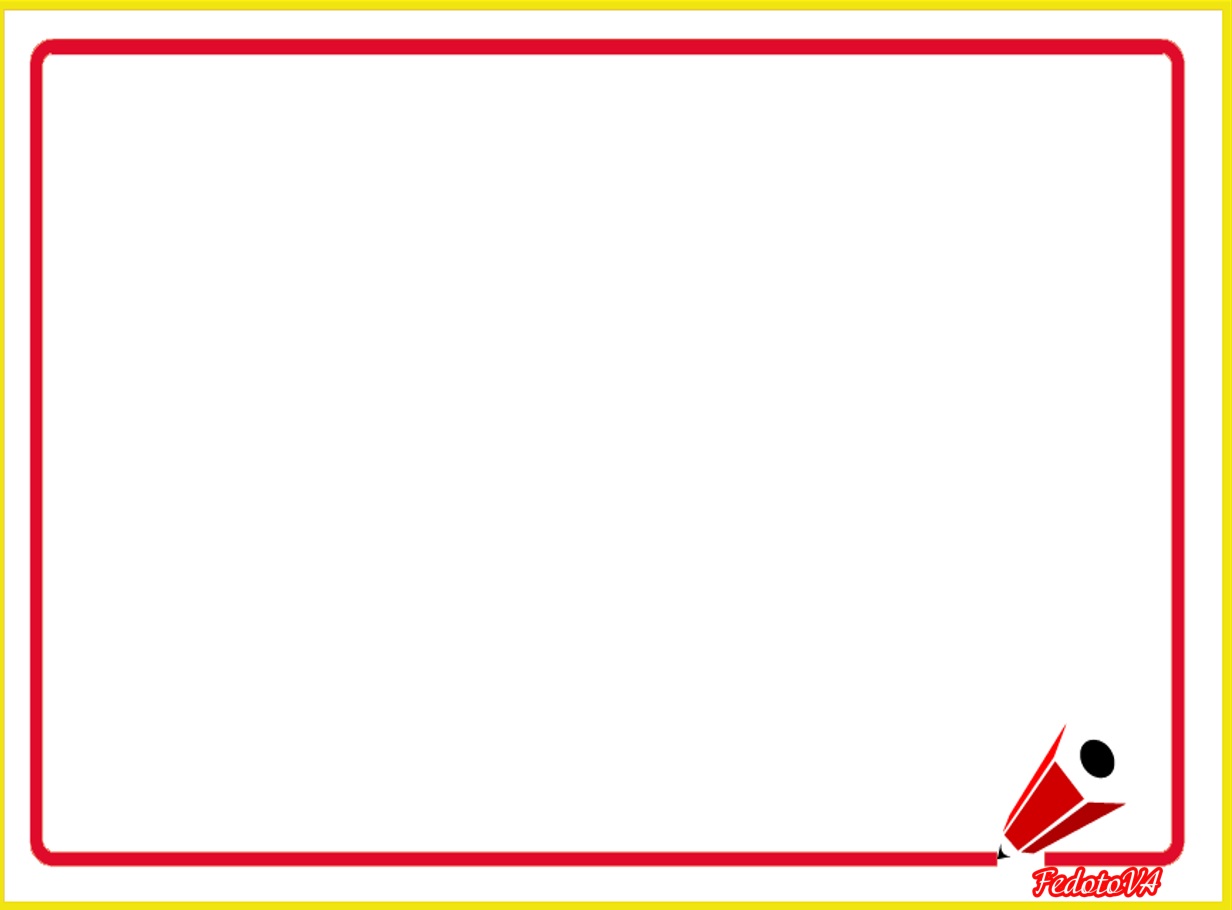 Hisoblaymiz. (123-bet)
5.
9·5-12=
45-12=
33
50-50=0
80-30-(30+20)=
40+39=79
5·8+39=
3·5+2·4=
15+8=23
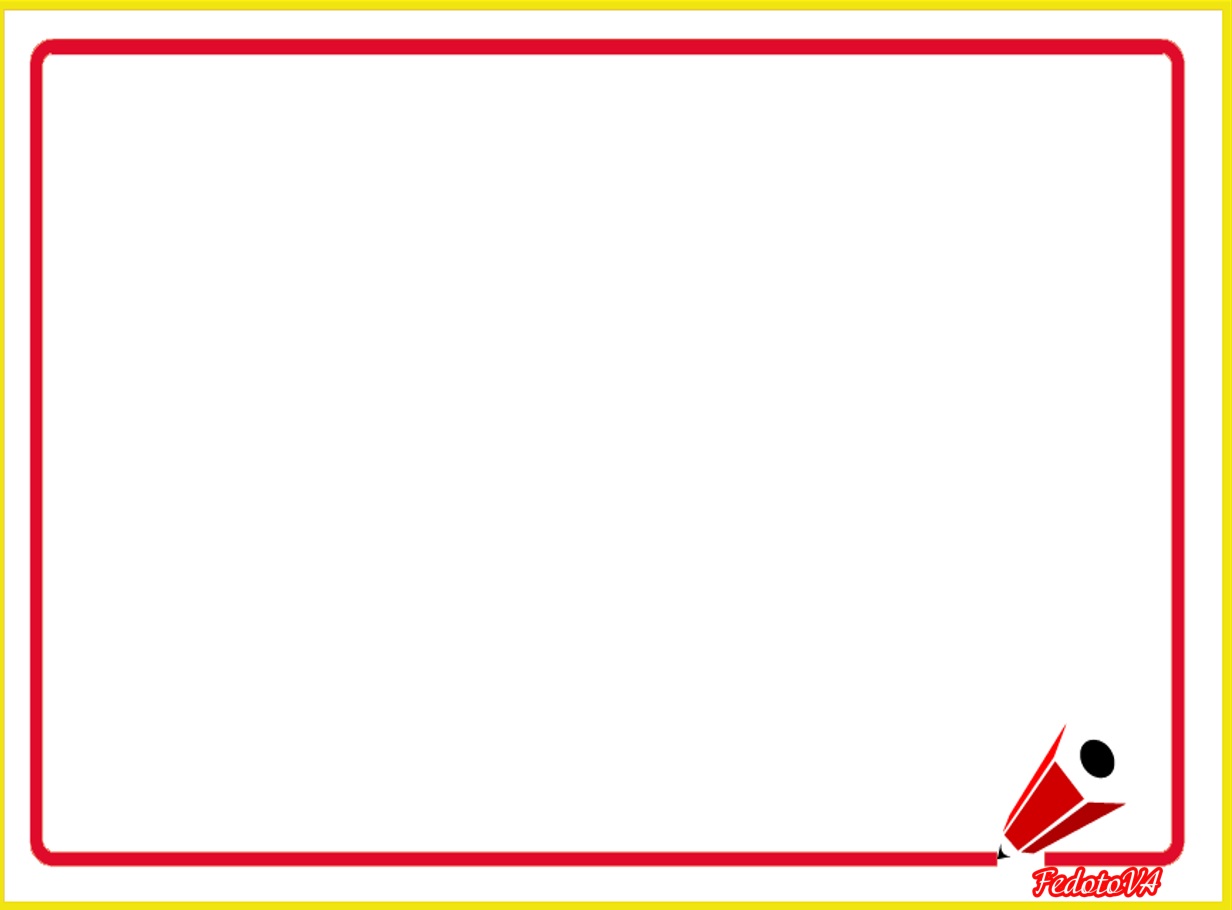 Harfli ifoda harflar, sonlar va 
amallardan tashkil topadi.
a+7	     9-x       b-10       18-y
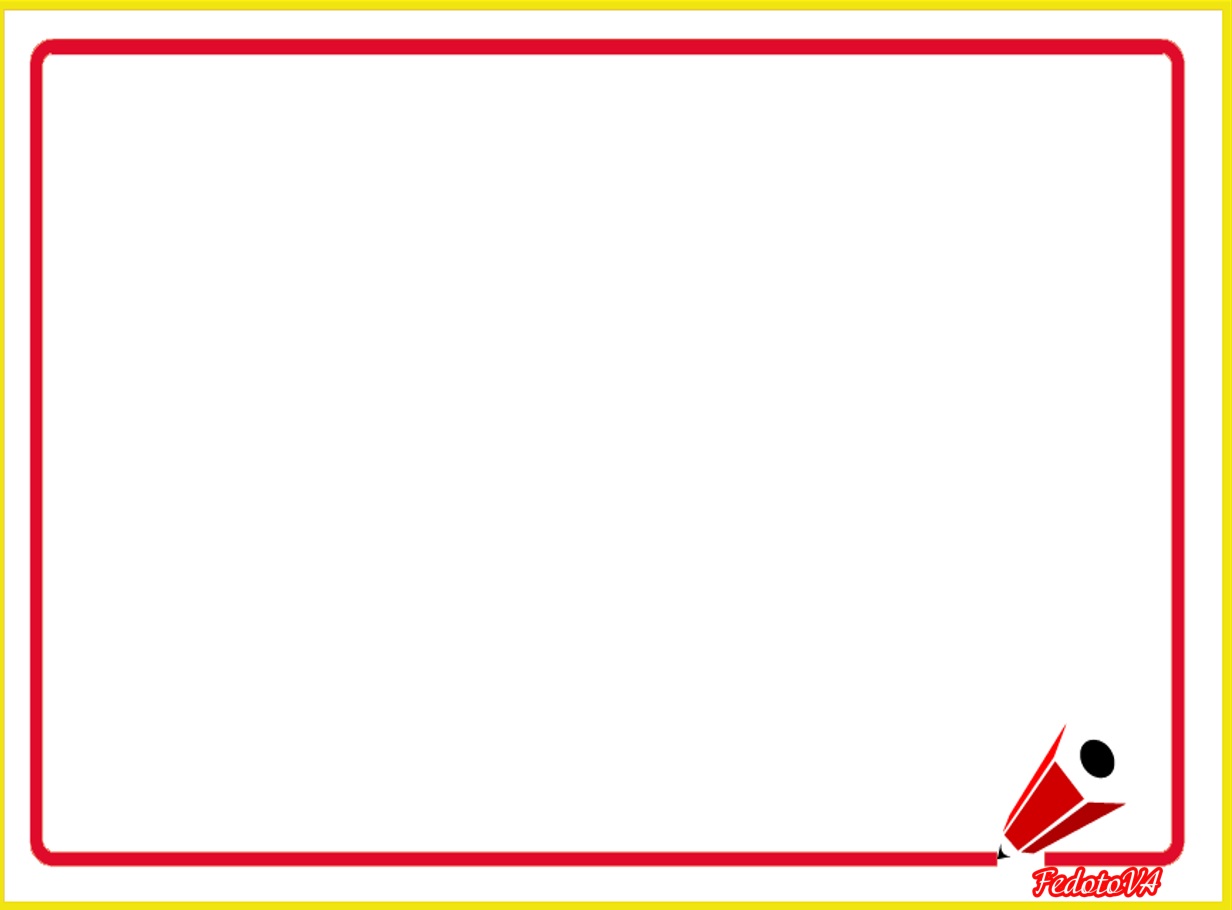 Harfli ifodalarda ko‘p uchraydigan lotin  harflari:
Bosma       Yozmasi     Talaffuzi
A  a
B  b
X  x
Y  y
a
 be
 iks
igrek
A  a
B  b
X  x
Y  y
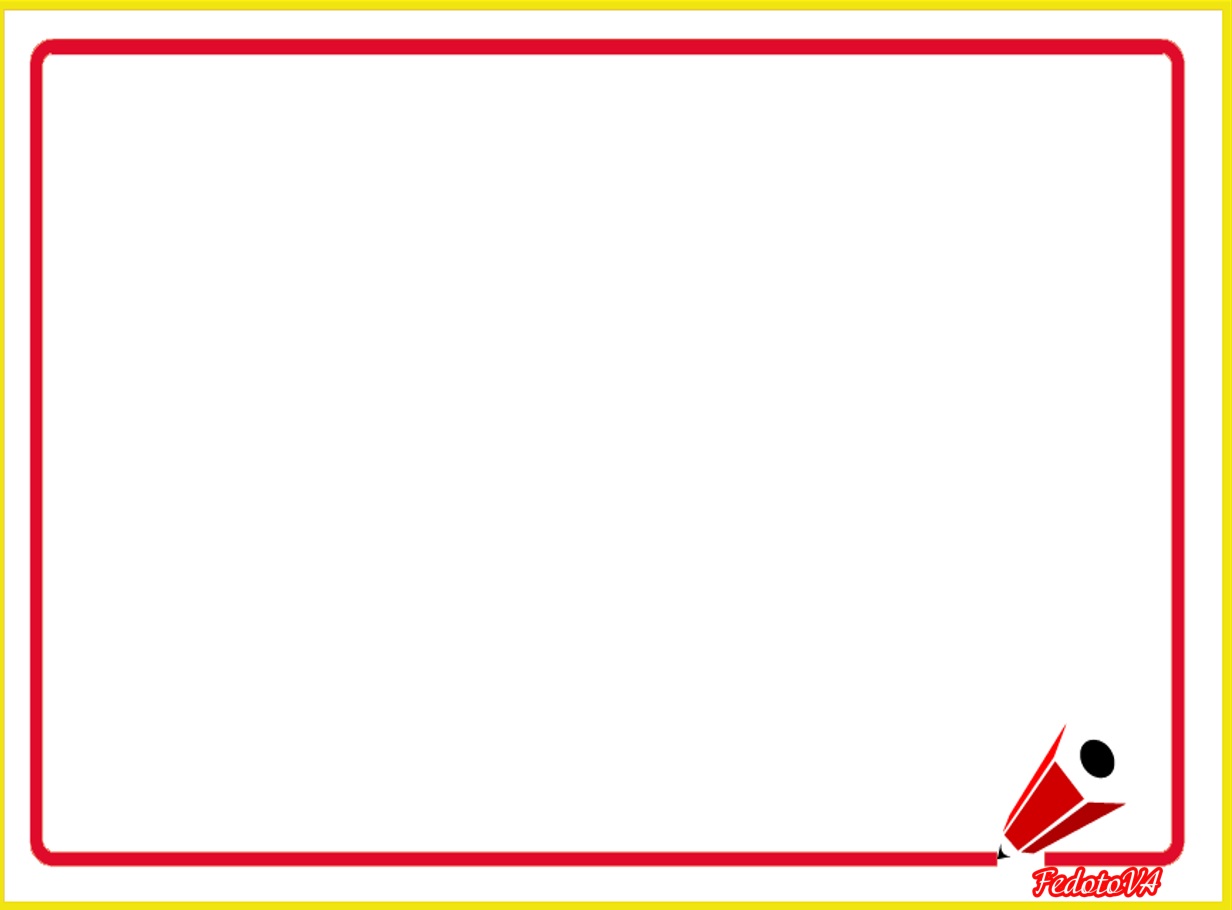 Ifodalarni namuna asosida o‘qiymiz 
va yozamiz. (124-bet)
1.
x va 5 ning yig‘indisi
Yozilishi: x+5
O‘qilishi: iks qo‘shuv besh
b+55
10 va y ning ayirmasi
Yozilishi: 10-y
O‘qilishi: o‘n ayiruv igrek
a-43
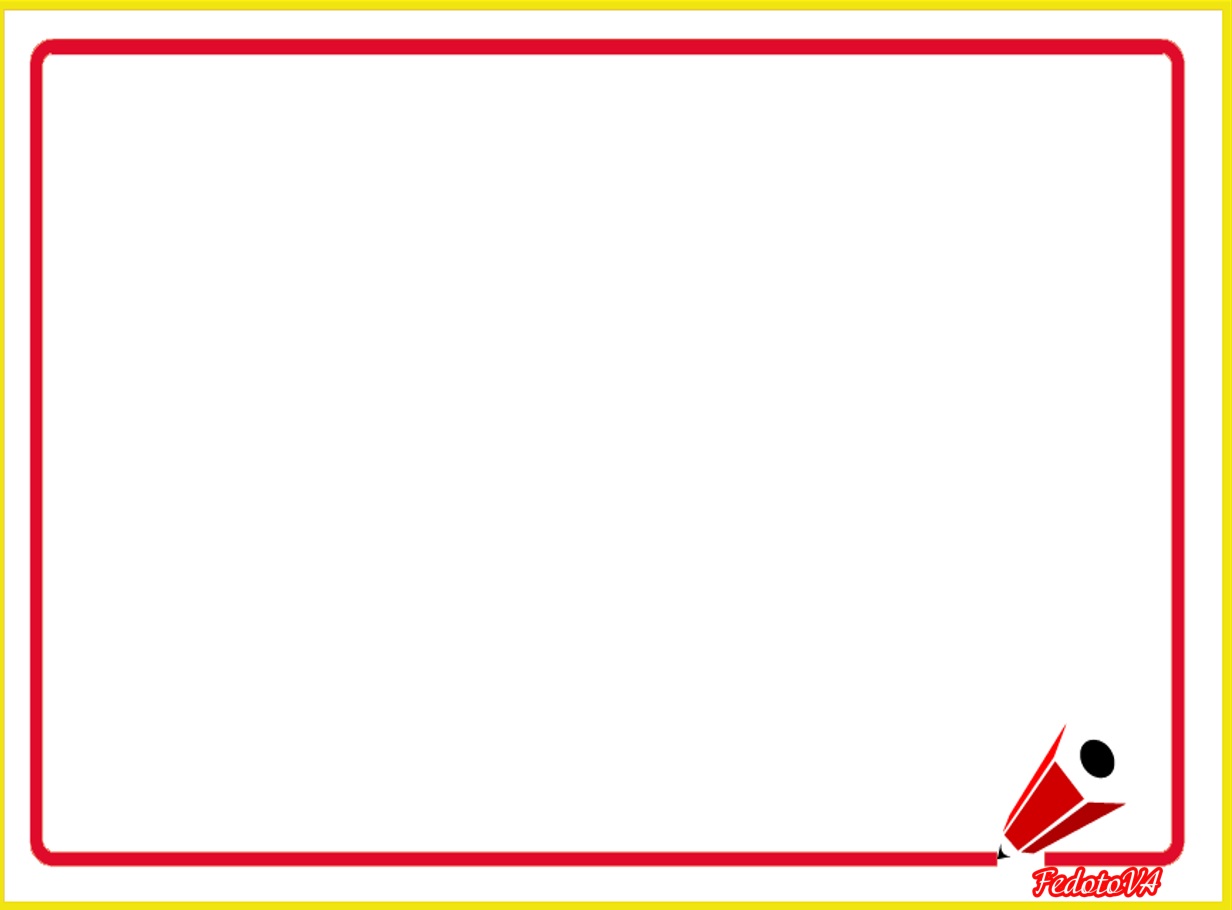 Qaysilari harfli ifodalar? O‘qiymiz. 
			(124-bet)
2.
a-9
23+a
21+x
15-7
45+2
78-y
60+27
90-36
13+b
29-x
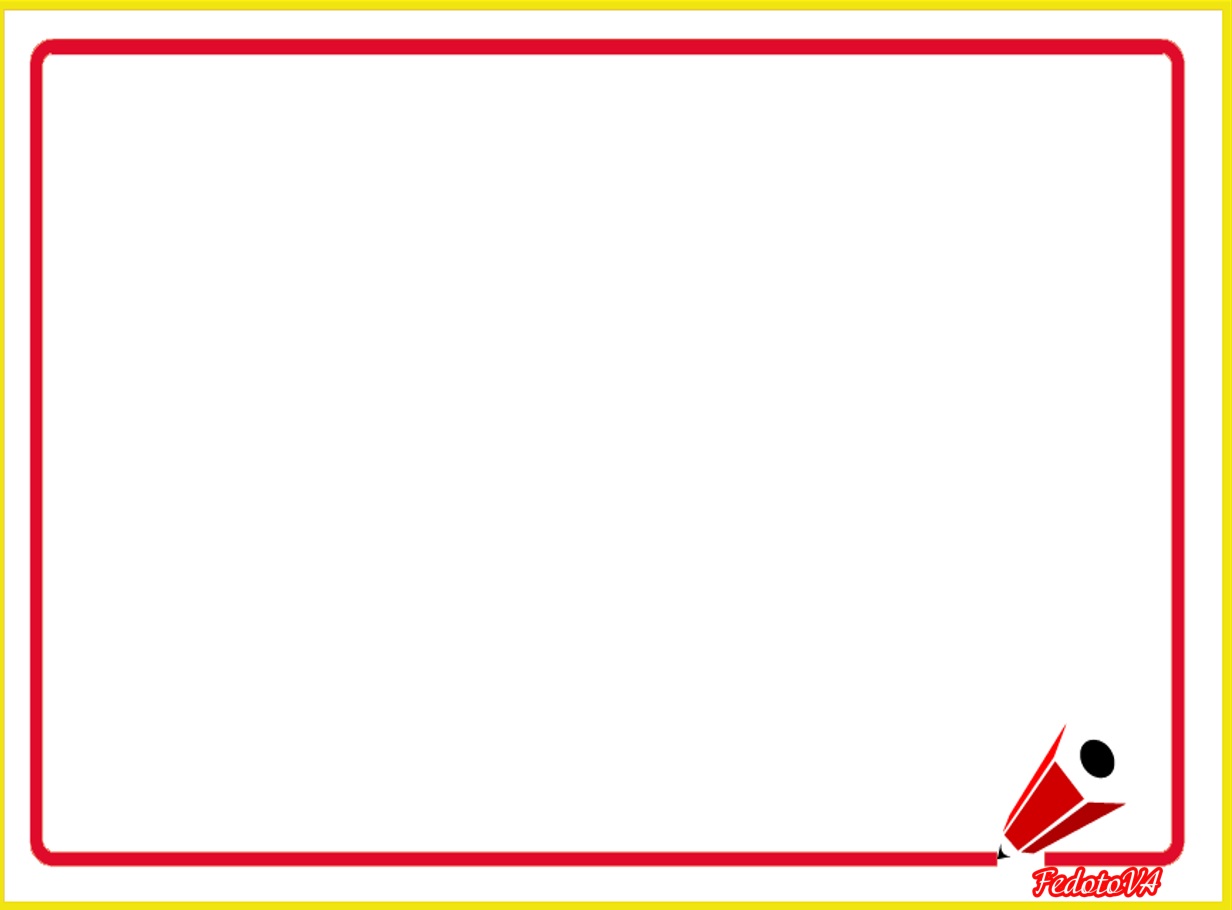 Rasmlar o‘rniga sonlar qo‘yib ifoda tuzamiz va qiymatini topamiz. (124-bet)
3.
+ 2 = 7
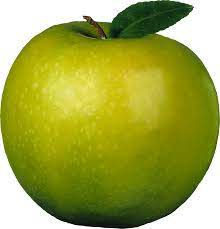 =
5
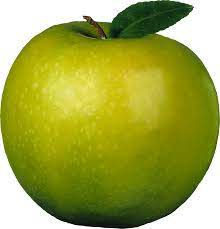 - 1 =
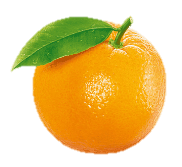 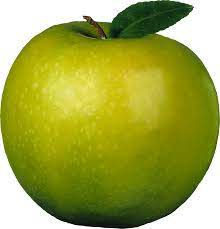 =
4
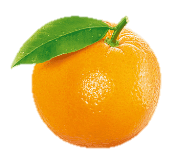 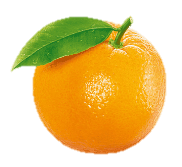 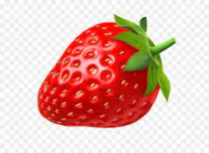 + 8 =
=
12
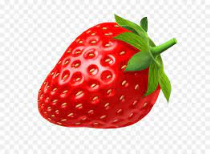 11
-       +       =
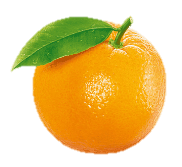 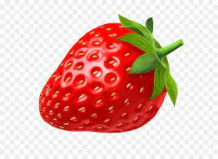 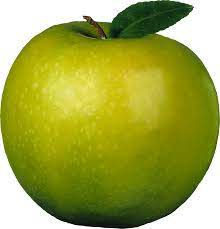 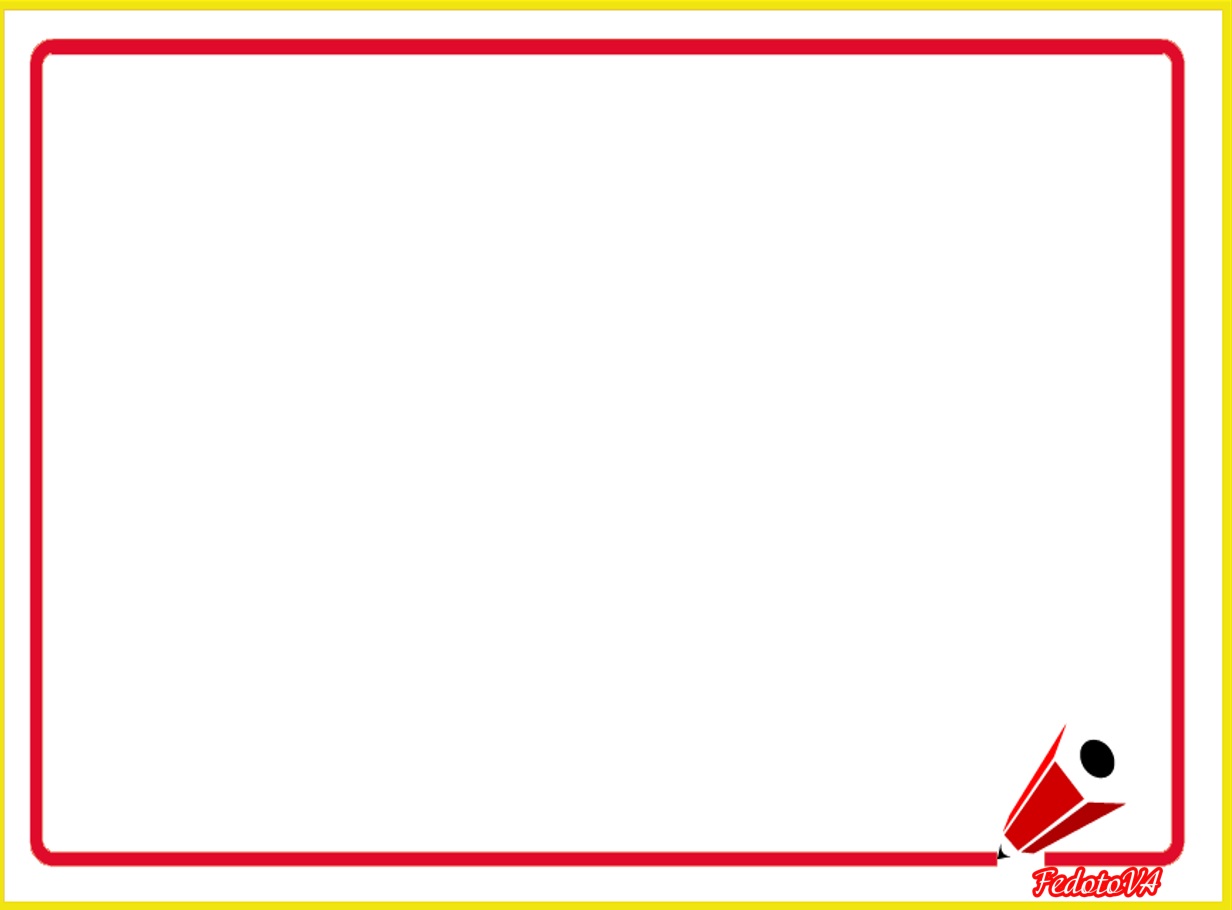 Qaysi shakl tushirib qoldirilgan? Uning tomoni va burchaklari nechtadan? (124-bet)
4.
?
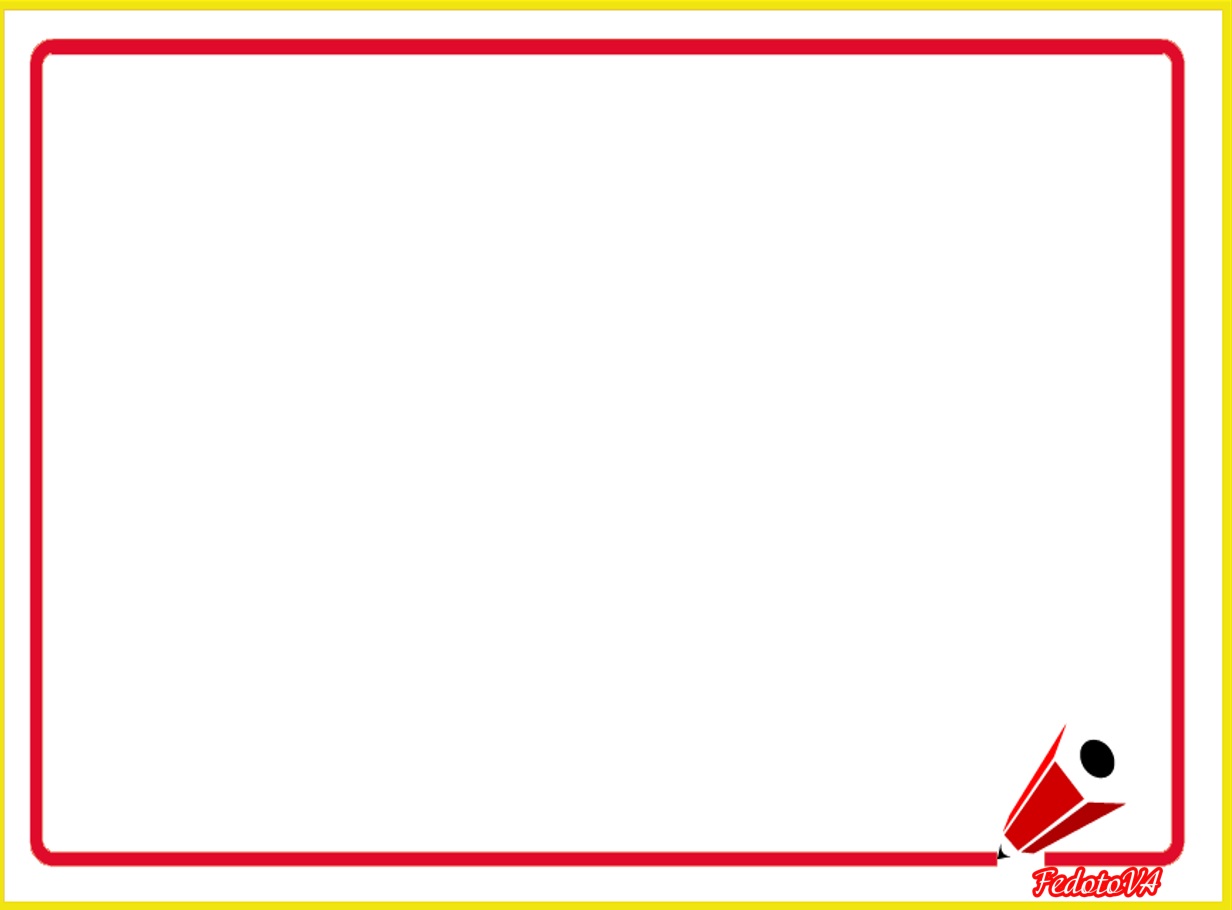 Harfli ifodalarni o‘qiymiz va yozamiz. 
			(124-bet)
6.
82-x
47+y
a-45
27+23
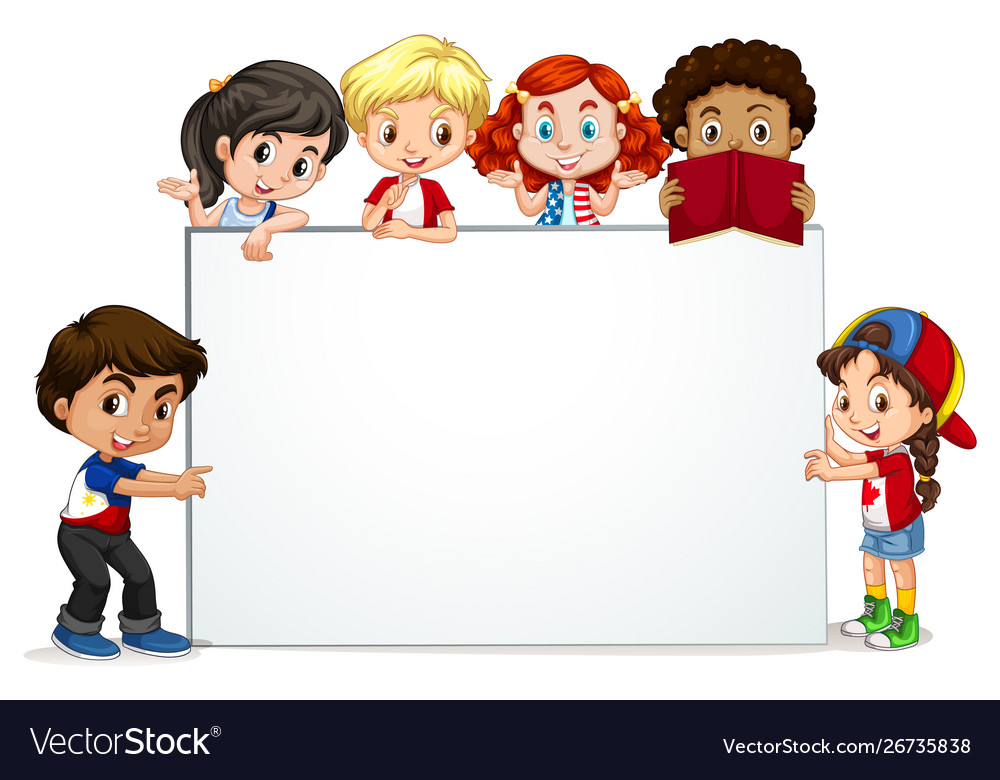 Mustaqil topshiriq:
 124-bet. 5-misol
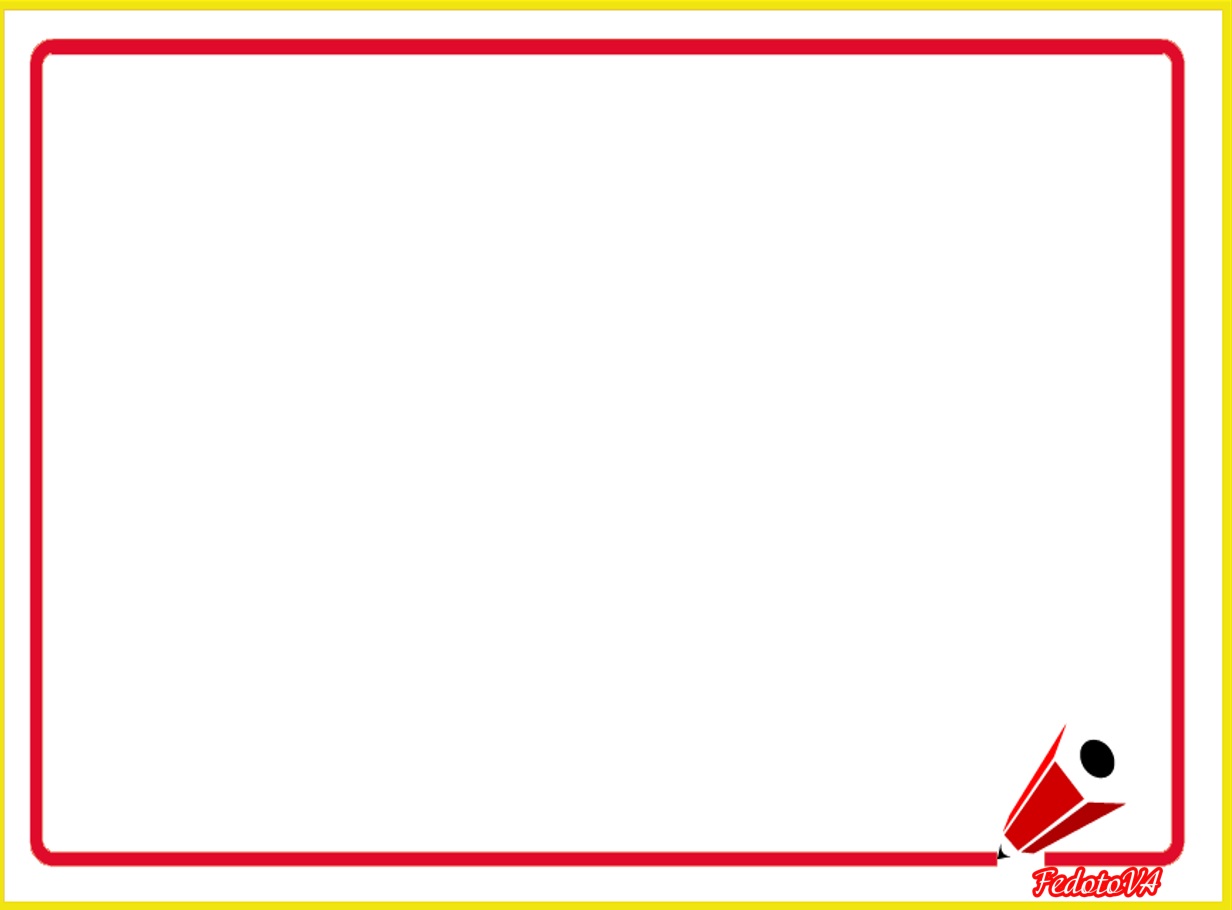 Amallarni ketma-ketlikda hisoblaymiz.
			(124-bet)
5.
7
-
+
-
8
-
+
5
6
76
2
60
+
30
+
-
+
50
-
20
=
8
?
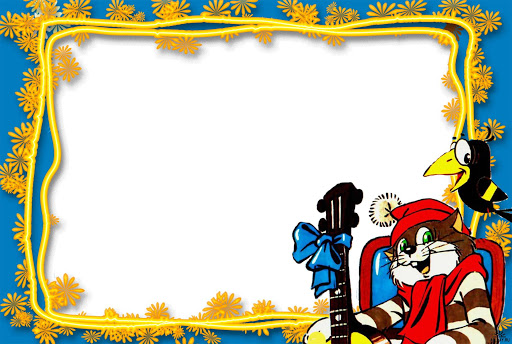 E’tiboringiz uchun 	 	 	    rahmat!